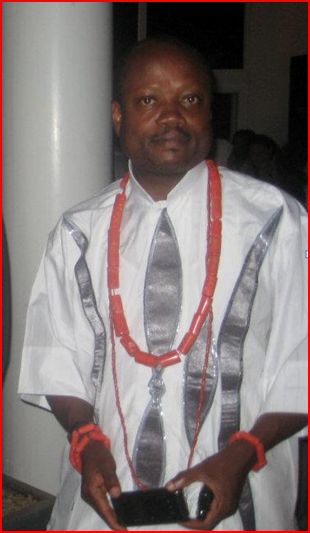 Pastor Peters Omoragbon
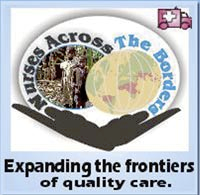 Nurses Across the Borders					Durban, South Africa                                                                                                                    November 30, 2011						  UNFCCC/ COP17
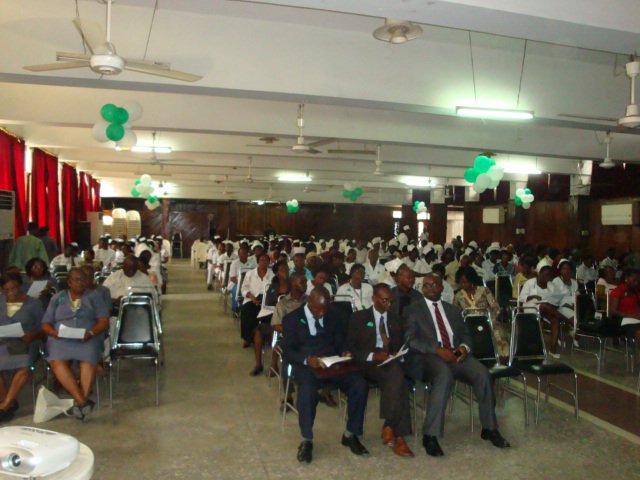 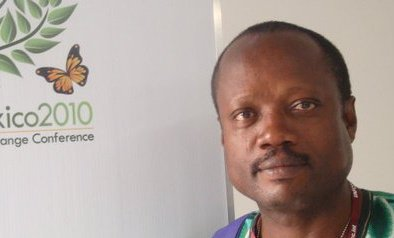 Nurses Across the Borders					Durban, South Africa                                                                                                                    November 30, 2011						  UNFCCC/ COP17
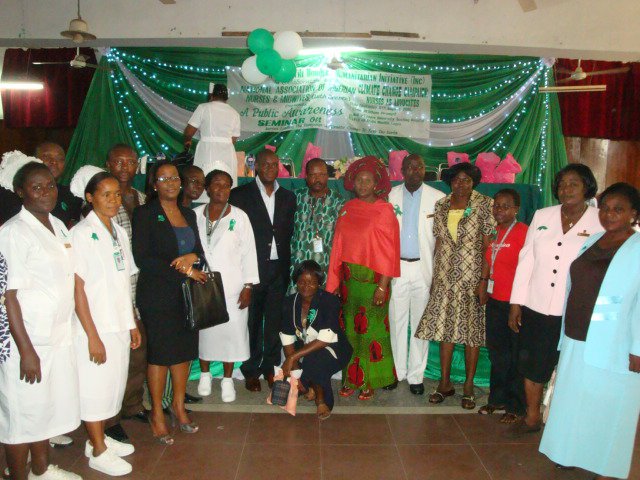 Nurses Across the Borders					Durban, South Africa                                                                                                                    November 30, 2011						  UNFCCC/ COP17
Floods and standing water - a breeding ground for mosquitoes and other disease vectors
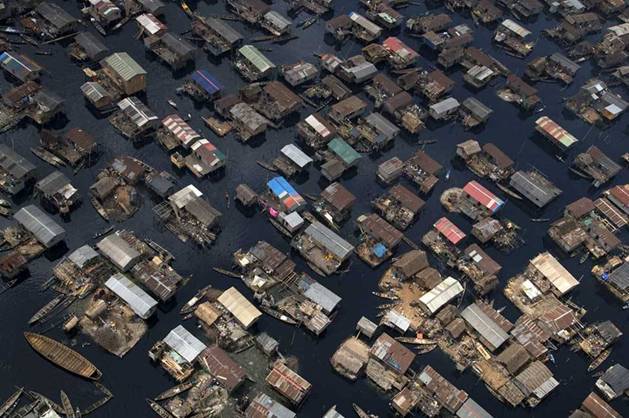 Lagos, Nigeria
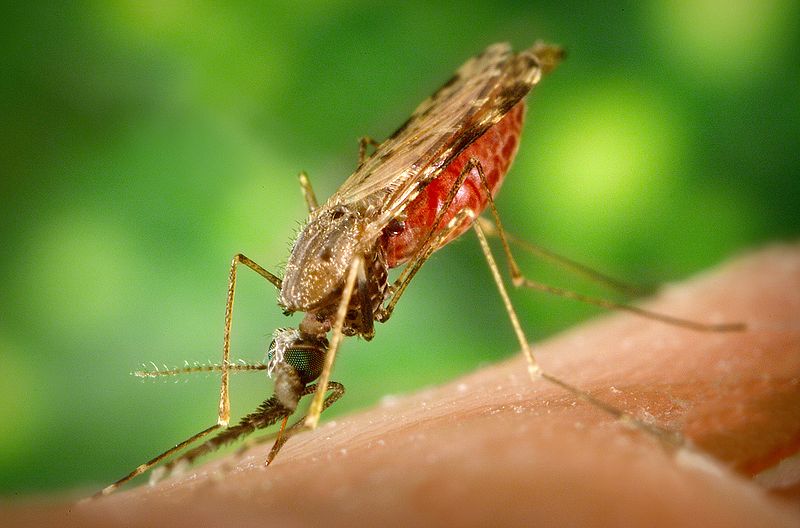 Nurses Across the Borders					Durban, South Africa                                                                                                                    November 30, 2011						  UNFCCC/ COP17
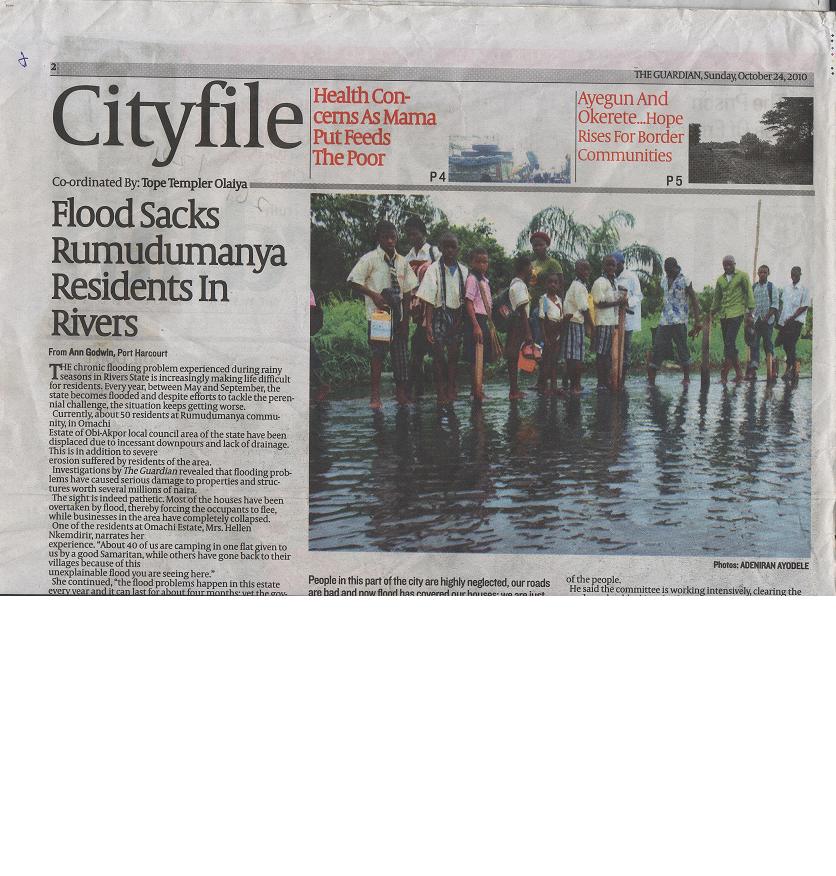 Nurses Across the Borders					Durban, South Africa                                                                                                                    November 30, 2011						  UNFCCC/ COP17
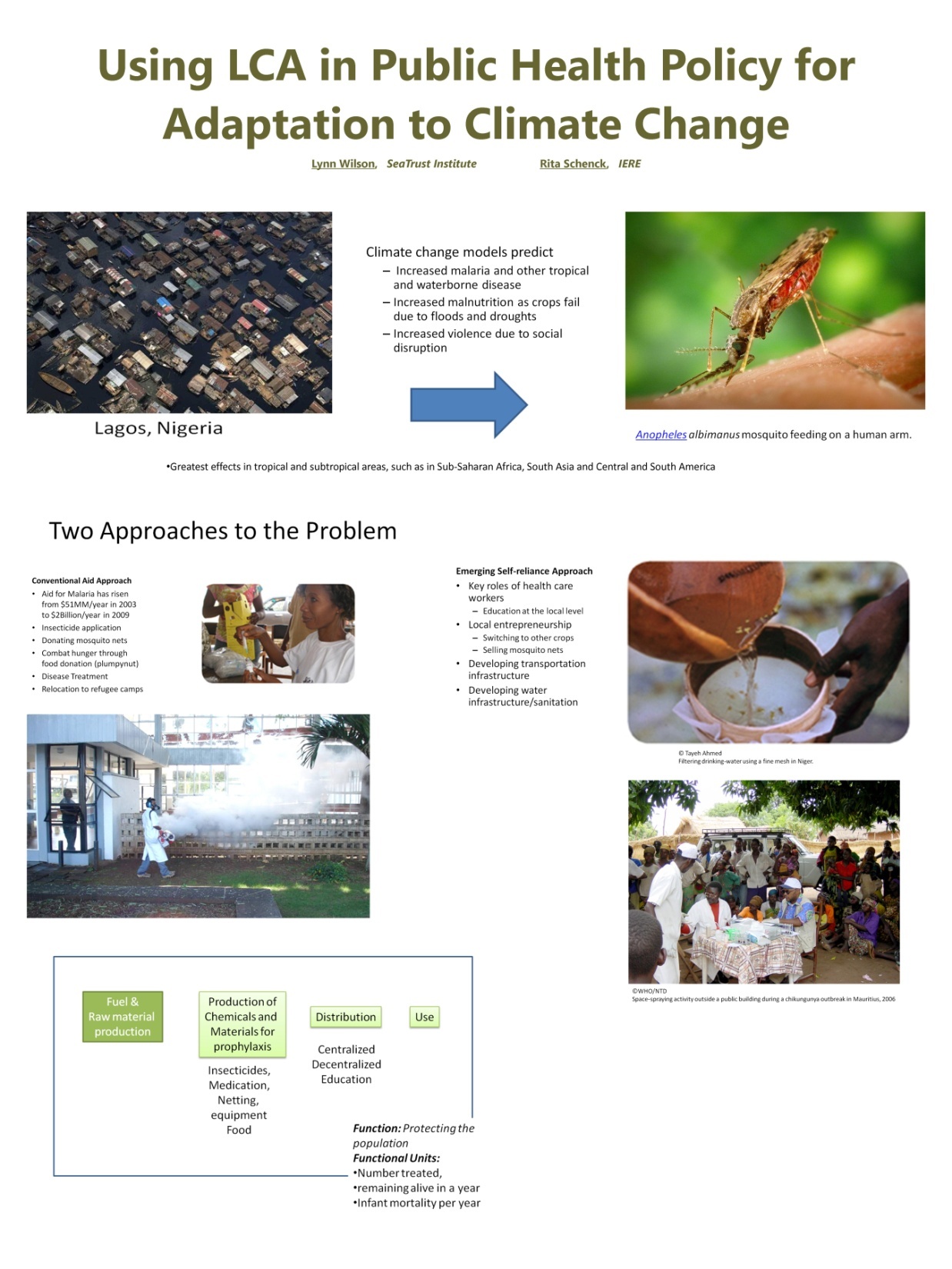 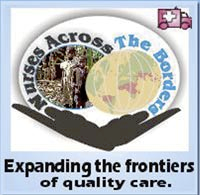 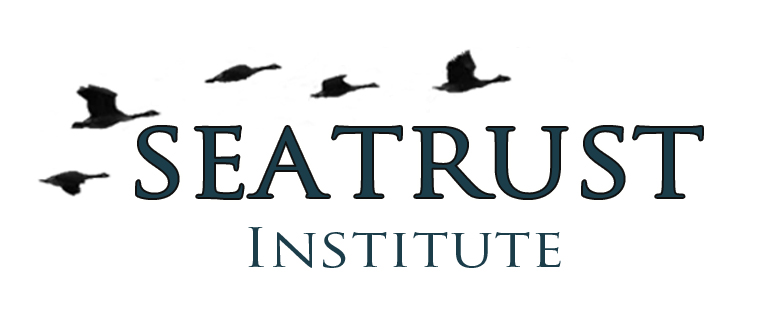 Climate Change Issues and Adaptation Responses


Extremes – nimble institutions for risk reduction and disaster response, 	collection and distribution of timely information before and immediately after disaster

Heightened Variability  - flexible decision making 

Long Term Change – durable support from institutions yet remain flexible enough to accommodate the unknowns that emerge
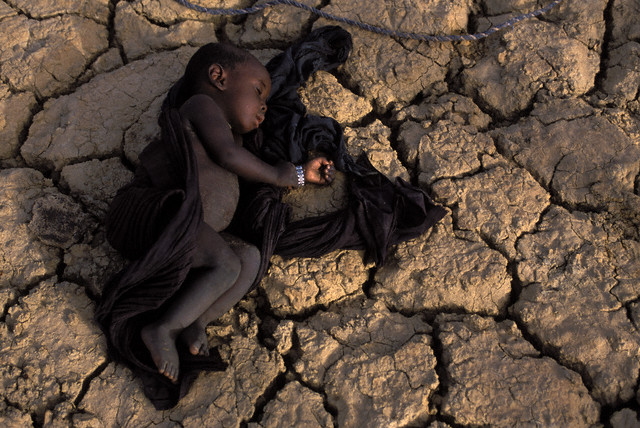 Nurses Across the Borders					Durban, South Africa                                                                                                                    November 30, 2011						  UNFCCC/ COP17
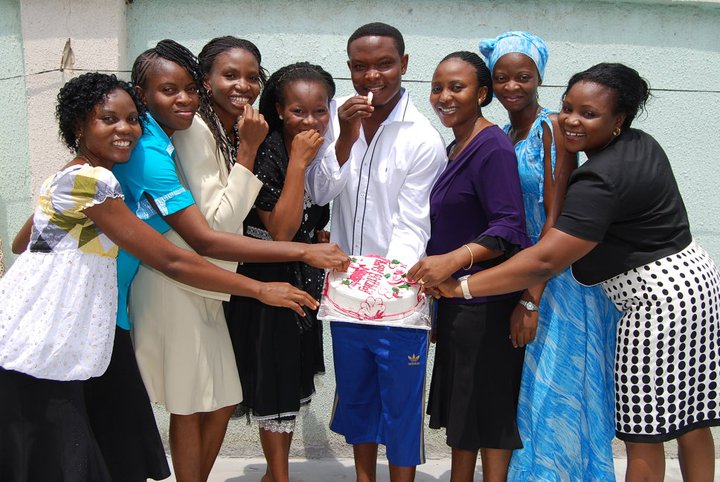 Nurses Across the Borders					Durban, South Africa                                                                                                                    November 30, 2011						  UNFCCC/ COP17
By empowering health professionals in low adaptive capacity areas, this South/North partnership between Nurses Across the Borders and SeaTrust Institute links research and capacity building with global policy and action to build momentum for health as the universal societal and environmental driver for climate policy.
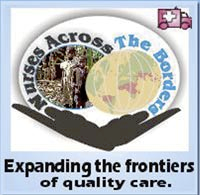 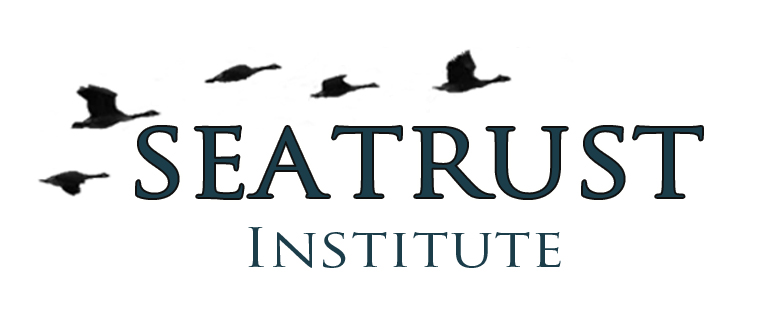 Nurses Across the Borders (NAB) Mr. PETERS OMORAGBON nursesacrosstheborders@yahoo.com +234 805 2658024
SeaTrust Institute Dr. Lynn Wilson lwilson@seatrustinstitute.org +1 360 9613363